EAP Gas and Electric Vendor TrainingPY2023September 13, 2022Thomas Hartnett-RussellCommunity Programs Manager
1
Purpose of this Training
The purpose of today’s training is to prepare vendors for the PY 2023 EAP season by reviewing common issues and discussing ways to collaborate and improve for the upcoming season. 








Please note this is not a Vendor Portal Training – Roeing will be responsible for that training and update.
2
Today we Will Cover
Overview of Vendor Guide and MOA
Common Areas of Issue
Moratorium
Transmittal Process
Vendor Monitoring
Performance Measures
Contact Protocols
Fuel Funds, Special Programs, and Additional Resources
Next Steps
3
Overview of vendor guide and MOA
4
Vendor guide
The IHCDA EAP Vendor Guide is a resource intended to be a convenient reference for the information you are likely to need most frequently as an EAP utility vendor.

The Vendor Guide will be updated periodically to always reflect current information, policies and procedures. It will be posted on the IHCDA partner site at https://www.in.gov/ihcda/program-partners/energy-assistance-program-eap/. We are working on an updated version. 

Vendors are encouraged to consult the Vendor Guide first when they have a question about policy or procedure.
5
Memorandum of agreement
MOAs continue to be issued for a two-year term instead of annually to reduce administrative burden. The current MOAs took effect on October 01, 2021 and will expire on September 30, 2023.

ACH Authorization or Waivers will continue to be required annually.
MOAs and ACH forms are issued electronically in Adobe Sign. 
In order to reduce paperwork and expedite the process, we require that all vendors complete, digitally sign, and submit documents in Adobe Sign unless they lack the technology to do so.
6
MOA Requirements
The next slides will cover several items in the MOA that we have received questions on or have seen Vendors have issues with. 

Agreement #3: Vendor Responsibility for other location(s)
Agreement #5: Cooperation
Agreement #10: Acceptance of Payment
Agreement #12: Unallowable Expenses
Agreements #15 and #16: Refunds and Overpayments
Agreement #18: Equal Treatment
Agreement #24: Record Keeping
7
Agreement #3: Vendor Responsibility for other location(s)
Only the parent company needs to complete an MOA and ACH form if the deposit and W-9 information for other locations match the parent.
All subsidiary locations must be listed on MOA Attachment B if they handle their own transmittals.
In order to streamline the management of vendors, we are seeking to reduce the number of distinct MOAs and ACH Authorizations where possible.
In cases where payment goes to the same bank account, the locations should be grouped under the same parent organization for MOA purposes.
If a specific person at a satellite/subsidiary office needs to be contacted for pledges or transmittals, that is an issue to be addressed with the Local Service Providers (LSPs) and does not impact the MOA.
8
Agreement #5: Cooperation
By signing the MOA, the vendor agrees to cooperate with IHCDA and Local Service Provider(s) (LSP) with regards to sharing information about EAP applicant accounts, including energy consumption and cost, payments, disconnection prevention and restoration of service, arrearage amounts, account status, and other data related to EAP.
This includes but is not limited to providing billing statements for applicant households, regardless of the billing name of record.
IHCDA has obtained consent from all applicants to collect this data. If the account is in the name of a non household member, the applicant has certified that they have obtained consent from the account holder.
Collection of this data is federally mandated.
9
Agreement #10: Acceptance of Payment
In accordance with state code, all payments must be made by electronic funds transfer (EFT).
In order to be paid by check, the vendor must meet both of these conditions:
The vendor does not have and is unable to establish a savings or checking account capable of receiving such payments with a financial institution within the business’s geographic area without payment of a service fee.
The vendor is able to provide a written statement from its financial institution confirming the inability to establish such an account without paying a fee.
Claim approval and payment notifications will be sent via e-mail from reset@ihcda.in.gov.
10
Agreement #12: Unallowable Expenses
EAP funds may not be applied to deposits, commercial accounts, garbage collection or disposal, water or sewer, cable, service plans, outdoor lighting, insurance plans, repayment of fraud or theft losses, setting an LP tank, or any expenses not directly related to residential energy consumption or delivery.
EAP funds must provide continuing service. Therefore, a vendor may not accept EAP funds for a closed or inactive account and apply them to an outstanding amount owed, unless the account will be restored.
11
Agreements #15 and #16: Refunds and Overpayments
Refunds and overpayments are to be issued on separate checks.
Refunds must be accompanied by:
name of LSP
client’s name
client’s account number
and transmittal number

Overpayments must be accompanied by:
overpayment remittance sheet
the original transmittal number
IHCDA has created a register sheet to accompany all refund/overpayment checks to assist our fiscal department in properly handling these payments.
12
Agreement #18: Equal Treatment
Vendor shall not treat any household adversely because of EAP assistance.
Adverse treatment includes charging different or additional rates, fees, costs, or other charges on the basis of a household receiving EAP benefits.
13
Agreement #24: Record Keeping
The vendor agrees to maintain an adequate accounting system to allow verification and auditing of the amount of service delivered to eligible households. 

This includes documentation that LIHEAP funds were not applied to unallowable costs and that refunds and overpayments were remitted to IHCDA rather than to the customer.
Records must be maintained for a period of three years following the close of a program year (e.g., PY2023 records must be maintained until September 30, 2026).
14
MOA Requirements
Any questions on what we have just covered? 

Are there other areas where you have experienced issues in regards to the MOA?

If the issue is super specific and may only apply to you we may table the conversation in training and work with you offline to resolve.
15
Common Areas of Issue
Moratorium

Transmittal Process

Vendor Monitoring

Performance Measures
16
Moratorium
17
Moratorium
Indiana Code 8-1-2-121
Enacted by the Indiana General Assembly in 1983 (Last amended in 2006)
Ensures that electric and/or gas utility service is continued while eligibility is being determined for persons applying for LIHEAP assistance.
Effective from December 1 through March 15 of any year.
Applies to utility providers who supply metered electricity or natural gas services to residential customers.
Applies to vendors that are municipally owned, privately owned, or cooperatively owned.
18
Moratorium
Requires electricity and gas utility vendors to provide the opportunity for customers with delinquent accounts to enter into a payment agreement for the delinquent amount. 

The agreement must give the customer adequate opportunity to apply for and receive LIHEAP benefits, and is subject to amendment if the customer’s financial circumstances change.
Allows the utility vendor to levy a reasonable rate of interest on the unpaid balance of a customer’s delinquent bill.
19
moratorium
Allows for termination of services under the following circumstances:
Upon request of the customer of record.
If a condition dangerous or hazardous to life, physical safety, or property exists.
Upon order by any court, the IURC, or other duly authorized public authority.
If fraudulent or unauthorized use is detected and the utility has reasonable grounds to believe the customer is responsible for such use.
If the utility’s regulating or measuring equipment has been tampered with and the utility has reasonable grounds to believe the customer is responsible for such tampering.
20
Moratorium
Utility vendors and LSPs will need to have good communication practices and foster productive relationships in order to comply effectively with the moratorium requirements.
LSPs should only be contacting the vendor to extend moratorium protection prior to benefit determination in cases where they reasonably believe they cannot determine eligibility prior to the disconnection date.
When LSPs contact the vendor to extend moratorium protection prior to benefit determination, LSPs should be providing a projected date by which they believe eligibility will have been determined.
LSPs have 55 calendar days to complete eligibility determination for most applications, but should make an effort to expedite determination for applications in which the household is facing potential disconnection.
21
Moratorium
LSPs should notify the vendor when eligibility has been determined so that a pledge can be entered or moratorium protection can be terminated.
Vendors may contact the LSP to inquire about the status of an application that had been placed under moratorium protection while eligibility was being determined if the expected date of eligibility determination has elapsed.
Some vendors extend this protection at the beginning of the EAP season; while the law does not require this, IHCDA appreciates the compassion and the commitment to working with us in providing assistance to the low-income population of Indiana.
22
Moratorium
Some other considerations with regard to moratorium:

Applicants may at times contact the utility provider during the moratorium period to inform them that they have submitted an application. 
Our understanding is that some utility providers are requesting their customers provide proof of an application submission prior to extending moratorium protection. 
An applicant who submits an application may not receive a receipt proving application, and IHCDA strongly discourages placing the burden of proof of application upon the low-income customer who is in crisis. 
Instead, IHCDA recommends placing a short-term temporary hold on disconnection while the LSP determines eligibility, or reaching out to the LSP to confirm that the customer has in fact submitted an application.
23
Moratorium
Some other considerations with regard to moratorium:

Applicants whose applications are denied for any reason have a right to appeal their denial within 30 days and have their application reviewed again. In these cases, the application is being reopened and is no longer considered denied until the appeal has been concluded. IURC has determined that the act of appealing a denial entitles the applicant to moratorium protection while the appeal is being considered.
IHCDA is working with its software developer to enhance the vendor portal and provide a means for utility providers to view whether a customer has an active application in the system. We do not currently have an ETA for this functionality, and in the meantime, we encourage an approach that combines open communication with the LSPs and trust and compassion for low-income customers.
24
Moratorium
Discussion and questions

What questions do you have?
Does anyone have a process or practice that has worked well during moratorium?
Any additional concerns?
25
Transmittal Process
26
Transmittal Process
Transmittals will serve as the official record of the benefit for which a client has been approved.
If there is a discrepancy between a pledge received via LSP contact and the amount on the transmittal, the transmittal amount will be considered correct.
Transmittals are not valid for payment until they have been signed by both a representative of the LSP and a representative from the vendor. Any changes made to the transmittal need to be made prior to execution.
All LSPs have been instructed to ensure that transmittals are generated and sent on at least a biweekly basis, with weekly transmittals strongly encouraged.
27
Transmittal Process
It is the vendor’s responsibility to fully review the transmittal before signing it.

This review should include:
ensuring that the client is a customer of the utility; 
that the name, service address, and account number are correct; 
and that the account is currently active and is not scheduled for disconnection or closure at the customer’s request.
If there are any errors or any accounts that need to be removed, it is the vendor’s responsibility to mark these changes directly onto the transmittal report and adjust the total amount if necessary before signing and returning the transmittal report to the LSP.
28
[Speaker Notes: Failure to review the transmittal and provide corrections is a violation of Agreement 9 in the MOA.]
Transmittal Process
Utility vendors should make every effort to return signed and/or corrected transmittals to the LSP within 7 days. If this will be delayed, we strongly recommend keeping an open line of communication with the LSP to inform them of the delay and when they may anticipate receiving the transmittal.

Once an LSP has received a signed transmittal back from the vendor, the LSP has 7 days to submit the transmittal to IHCDA for payment.
Upon submission to IHCDA, payment should be generated within 30 days.
The vendor must apply the benefit credit to the customer’s account upon approval of the transmittal, not upon receipt of actual funds.
29
Transmittal Process
If an LSP discovers an error has been made in benefit or eligibility determination, the LSP may award the client additional funds or submit a negative transmittal accompanied by an overpayment remittance.

The LSP may award additional funds at any time. Overpayment remittances must be submitted within 60 days of initial approval.
If an overpayment remittance is received more than 60 days following initial approval, you may inform the LSP that the window to request overpayment remittance has lapsed. In this case, it becomes the LSP’s responsibility to repay the benefit out of unrestricted funds. You may choose to accept the overpayment remittance at your discretion even after the 60-day window has elapsed.
30
Transmittal Process
An overpayment occurs because:
An applicant was accidentally awarded more funds than they were actually eligible for under the program rules
or 
they were approved for benefits when they were in fact not eligible. 

Therefore, any delinquency caused by the removal of an overpayment from the customer’s account becomes the customer’s responsibility to pay.
When a vendor receives a negative transmittal, they are to follow the same procedure as above.
After returning the signed negative transmittal to the LSP, the vendor will also sign the overpayment remittance.
The signed overpayment remittance is to be sent with a check to IHCDA and the returned payment register sheet to be reinvested in the program.
31
Transmittal Process
In order to keep payments on time and not negatively impact customers/clients, we are asking all vendors to return signed transmittals to LSPs within one week of receipt.
In compliance with Agreement 24, all vendors must maintain records of all transmittal reports.
Claim notification e-mails will note which transmittals have been approved for payment and the total of each transmittal. Please use these e-mails in conjunction with the transmittal reports for the purposes of correctly distributing funds and reconciling claims.
Please remember that no LIHEAP funds are ever to be released back to the customer. All unused funds are to be sent back to IHCDA within 60 days of account closing along with the refund register sheet.
32
Transmittal Process
Discussion and questions 

What questions do you have?

What other issues have you experienced?

Is there any additional training or support you/ your team needs?
33
Vendor Monitoring and Best Practices
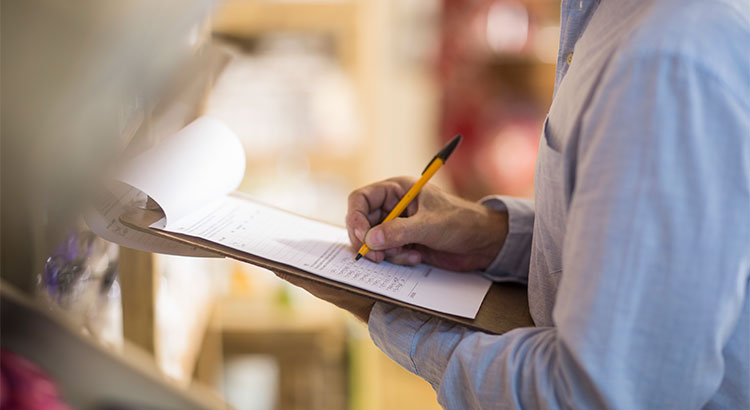 34
What is Vendor Monitoring?
The purpose of vendor monitoring is to ensure compliance with the LIHEAP program by the utility vendor. It is also an opportunity to improve processes and lets us know where areas of confusion or additional assistance are needed

Vendor monitoring is a federally-mandated component of the LIHEAP Statute as indicated on the MOA.

All vendors that participate in the State of Indiana’s LIHEAP are subject to vendor monitoring.
Monitoring will be conducted as a desktop review.
IHCDA is in the process of hiring an additional staff person to assist with Vendor communications and monitoring
35
Vendor Monitoring Process
36
Vendor monitoring documents
Vendors will be required to complete an Energy Utility Supplier Survey.
A sampling of approved accounts found on an EAP transmittal from the program year will be randomly chosen for review.
All vendors are to comply with any request for additional information or documentation as a part of vendor monitoring as stated in the MOA.
37
Vendor Best practices
All vendors should create written processes to promote consistency and program integrity.  In turn those processes can be submitted at time of monitoring to show the utility’s processes and program compliance.

All vendors should perform internal quality assurance audits on EAP customer accounts.

All vendors should create a system to ensure that unallowable expenses are not being paid using EAP funds.

All vendors should create a three (3) year record retention and destruction policy for all EAP documentation including electronic documentation.  

All vendors should strive to meet all reporting deadlines.  This allows IHCDA to fulfill Federal Reporting requirements and make effective program changes.
38
Vendor best practice
Vendors should develop outreach strategies. Outreach is an important aspect of the Energy Assistance Program.  It helps fill in the gaps in services, so low-income households keep warm during the winter.
IHCDA is working with our Marketing Team on additional outreach material for this Program Year.
https://www.in.gov/ihcda/program-partners/energy-assistance-program-eap/liheap-and-lihwap-resources/  - this link will house the new material once it is developed

Please ensure you are providing clients with accurate information – we have often seen links to the wrong websites.
Correct link for sharing to connect portal: http://eap.ihcda.in.gov
39
PERFORMANCE MEASURES
40
Performance measures
Collection of performance measures data is mandated by the LIHEAP statute.
The purpose of performance measures data is to demonstrate reduction of energy burden, and to assist us in crafting our policy to target the highest benefits to the households with the highest energy burdens.
Every year, we ask several vendors to submit performance measures data, which includes annual energy usage and cost for all customers who have received LIHEAP benefits, and cross-reference this data with our annual income calculations. 
If you receive such a request, please coordinate with your team and IHCDA to ensure timely submission of all requested data in order to remain in compliance with federal requirements.
41
Performance measures
Discussion and questions

What questions do you have?
42
Who Should I Contact?
43
Contact protocols
To help reduce confusion and streamline communication, you should ensure you are always communicating with the appropriate entity.
In most cases, the LSP will be your primary point of contact.

In some cases, IHCDA may be your primary point of contact.

IHCDA is not the primary point of contact for clients/EAP recipients.

No vendor or vendor representative should ever provide any IHCDA contact information directly to any customers, whether they are EAP recipients or not.


The next slide has additional information on common communications/ questions
44
Who to Contact
45
Contact protocols
To contact IHCDA, please use liheap@ihcda.in.gov.
This is a shared mailbox that the entire department can access.
It ensures that your message can be read and addressed regardless of absences.
Fiscal department is separate from EAP and does not have access to this mailbox.

What questions do you have?
46
EAP Service area
47
[Speaker Notes: Update on Casi territory]
Fuel funds, special programs, and Additional Resources
48
Fuel funds and special programs
Some vendors have established private funds or other programs to offer additional assistance.IHCDA encourages utility vendors to continue to look for innovative ways of offering additional benefits or programs to low-income customers. These can be developed independently or in collaboration with LSPs or other organizations.
If you would like to develop a special program or fuel fund, IHCDA encourages you to coordinate with INCAA or any LSPs that you work with for feedback or ideas.
49
Additional Resources
What resources have you used in the past that have been useful?

Is there any additional support you need from IHCDA or the LSPs?
50
Next Steps
This program year’s calendar is:
51
Next steps
Thank you for attending this training and the hard work you complete to help make EAP successful.

If you have questions or concerns, please reach out to liheap@ihcda.in.gov 

IHCDA will be updating our Vendor Guide and the marketing material in preparation for the 2023 program year

We are still working with Roeing to get a Vendor Portal Training scheduled. 
They are working through some enhancements for the 2023 year and once those are completed then they will be able to proceed with training
52